PHY 742 Quantum Mechanics II
1-1:50 AM  MWF  Olin 103
Plan for Lecture 12

Time dependent perturbation theory
Ref:  Chapter 15

Time harmonic perturbations
Fermi Golden Rule
Oscillator strength
2/10/2020
PHY 742 -- Lecture 12
1
Topics for Quantum Mechanics II
Single particle analysis
Single particle interacting with electromagnetic fields – EC Chap. 9
Scattering of a particle from a spherical potential – EC Chap. 14
More time independent perturbation methods – EC  Chap. 12, 13
Single electron states of a multi-well potential  molecules and solids – EC Chap. 2,6
Time dependent perturbation methods – EC  Chap. 15
Path integral formalism (Feynman) – EC Chap. 11.C
Relativistic effects and the Dirac Equation – EC Chap. 16

Multiple particle analysis
Quantization of the electromagnetic fields – EC Chap.  17
Photons and atoms – EC Chap. 18
Multi particle systems;  Bose and Fermi particles – EC Chap. 10
Multi electron atoms and materials
Hartree-Fock approximation
Density functional approximation
2/10/2020
PHY 742 -- Lecture 12
2
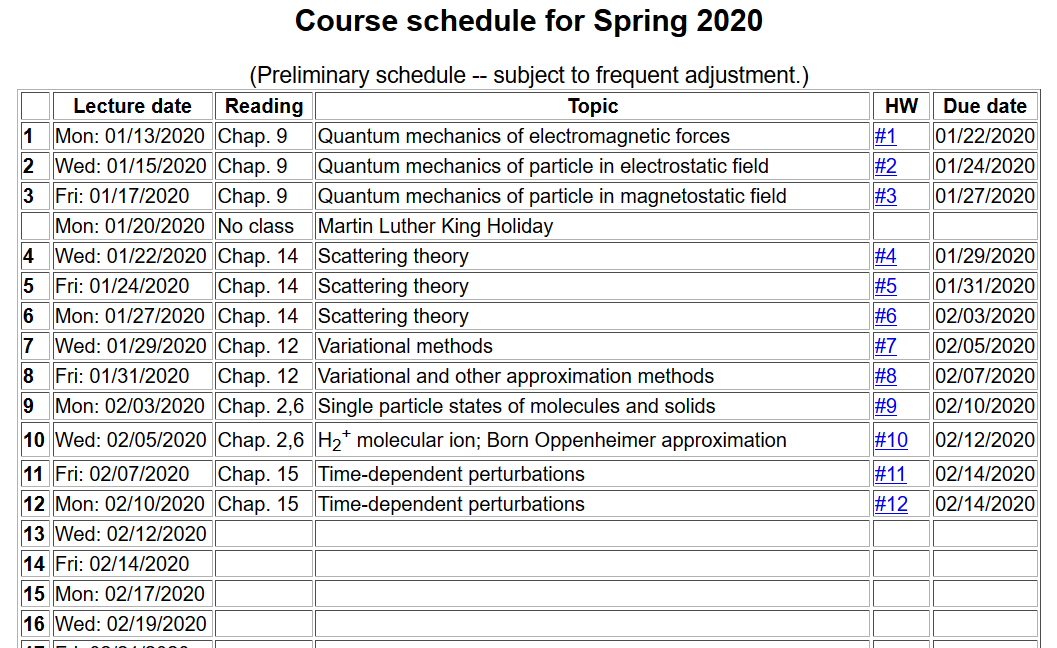 2/10/2020
PHY 742 -- Lecture 12
3
Review:     Treatment of time-dependent perturbations
2/10/2020
PHY 742 -- Lecture 12
4
Treatment of time-dependent perturbations -- continued
2/10/2020
PHY 742 -- Lecture 12
5
Treatment of time-dependent perturbations -- continued
2/10/2020
PHY 742 -- Lecture 12
6
Treatment of time-dependent perturbations -- continued
2/10/2020
PHY 742 -- Lecture 12
7
Treatment of time-dependent perturbations -- continued
2/10/2020
PHY 742 -- Lecture 12
8
2/10/2020
PHY 742 -- Lecture 12
9
Treatment of time-dependent perturbations -- continued
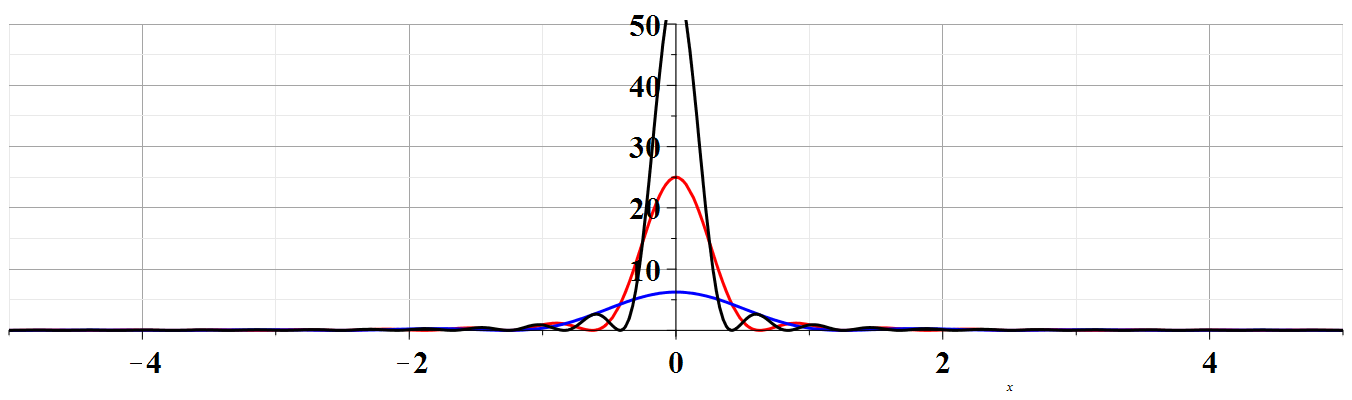 largest T
larger T
small T
2/10/2020
PHY 742 -- Lecture 12
10
Estimating the rate of transitions I  f
Fermi “Golden” rule
2/10/2020
PHY 742 -- Lecture 12
11
Example – Zero order system in the presence of an electromagnetic field
2/10/2020
PHY 742 -- Lecture 12
12
Example – Zero order system in the presence of an electromagnetic field -- continued
2/10/2020
PHY 742 -- Lecture 12
13
Example – Zero order system in the presence of an electromagnetic field -- continued
(note slight cheat)
2/10/2020
PHY 742 -- Lecture 12
14
Example – Zero order system in the presence of an electromagnetic field -- continued
2/10/2020
PHY 742 -- Lecture 12
15
Example – Zero order system in the presence of an electromagnetic field -- continued
Fermi golden rule:
2/10/2020
PHY 742 -- Lecture 12
16
Example  --  H-like atom in presence of electric field
2/10/2020
PHY 742 -- Lecture 12
17
2/10/2020
PHY 742 -- Lecture 12
18
Summary of results for resonant transitions for H-like ion        1s2p0
2/10/2020
PHY 742 -- Lecture 12
19
Digression:   Notion of oscillator strength for transition between states   ln:
sum rule for oscillator strength
2/10/2020
PHY 742 -- Lecture 12
20
Digression – “selection rules” for transitions between spherically symmetric states in due to interaction with an electromagnetic field in the dipole approximation --
2/10/2020
PHY 742 -- Lecture 12
21
Example when the final state is in the continuum spectrum
Exact solutions for continuum states of H-like ions are related to confluent hypergeometric functions
2/10/2020
PHY 742 -- Lecture 12
22
Absorption of radiation in the case of photo emission
From: http://dlmf.nist.gov/33.2
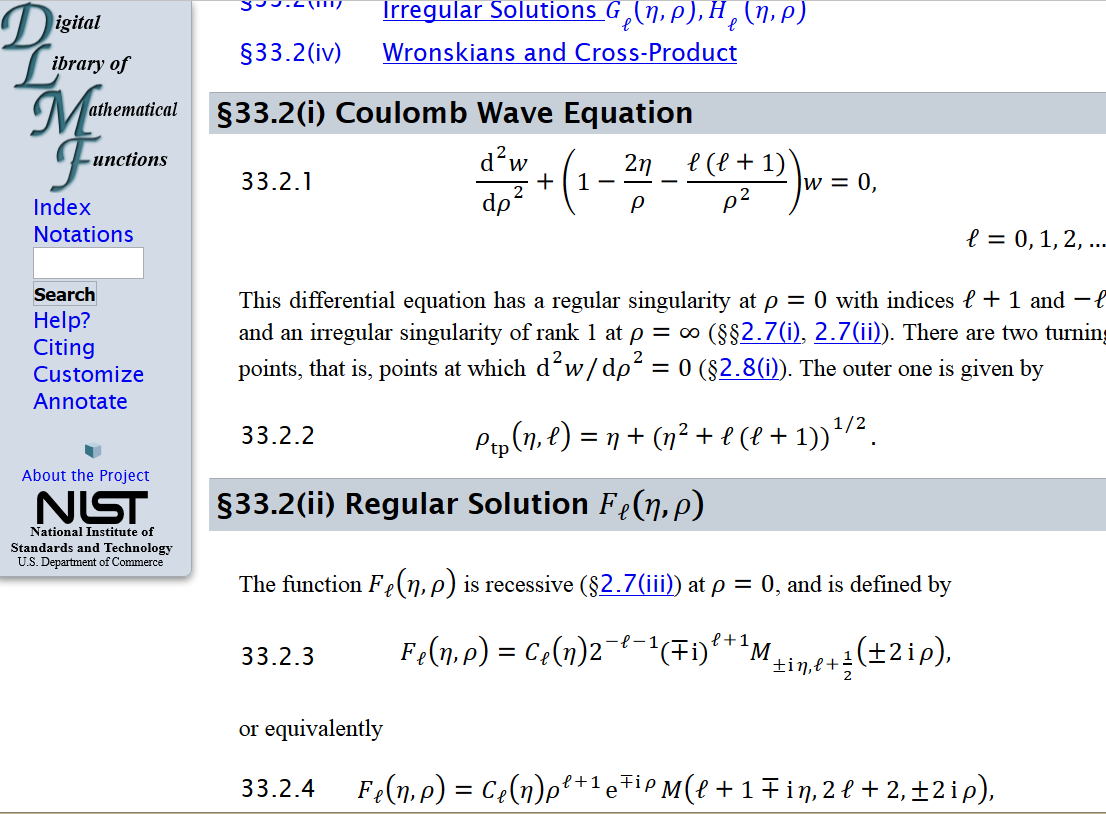 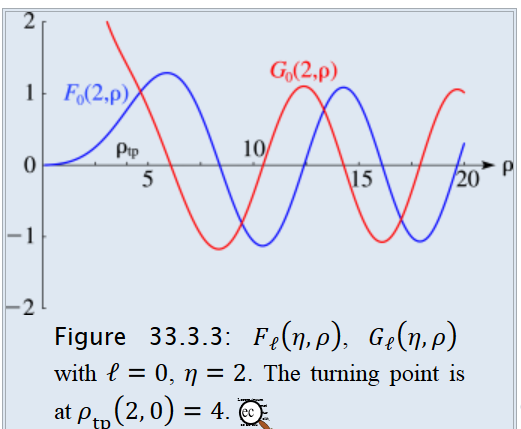 2/10/2020
PHY 742 -- Lecture 12
23
Absorption of radiation in the case of photo emission
    approximating final state as a plane wave (Born approximation)
To be continued …
2/10/2020
PHY 742 -- Lecture 12
24